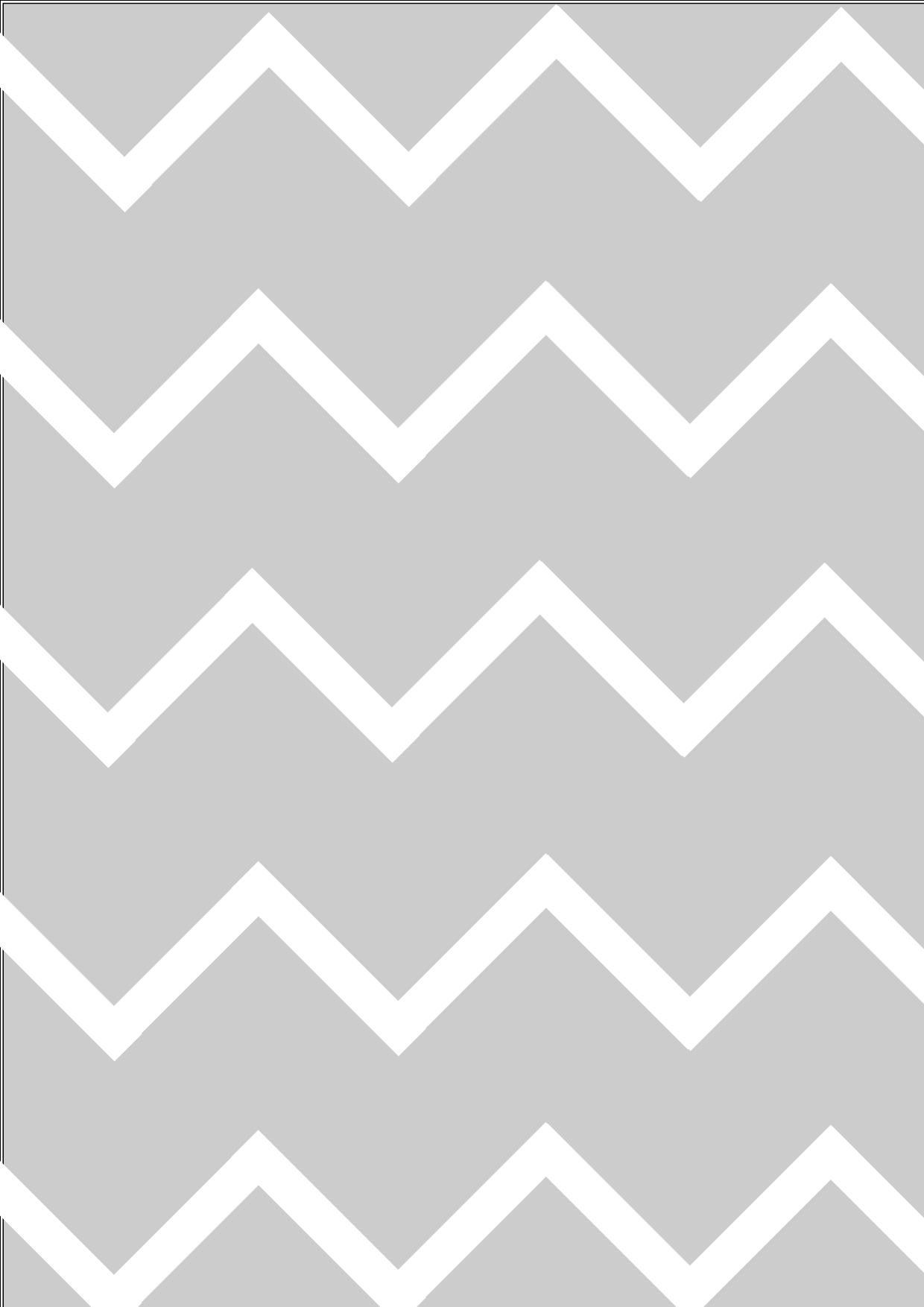 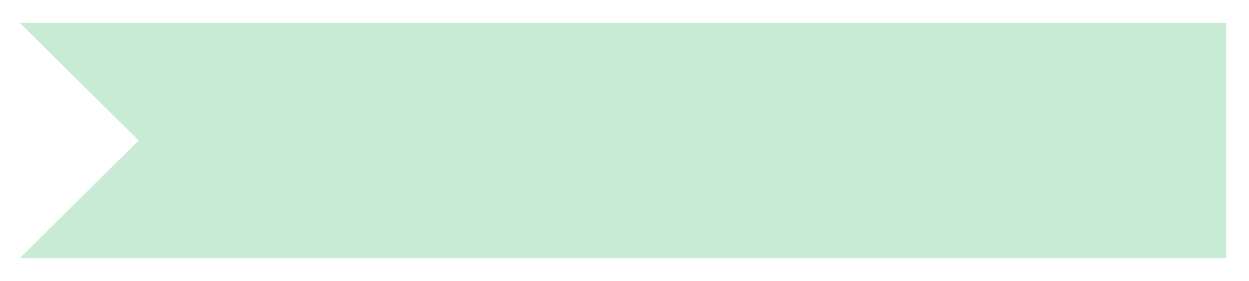 This week in: 
Ms. Ayah’s Class
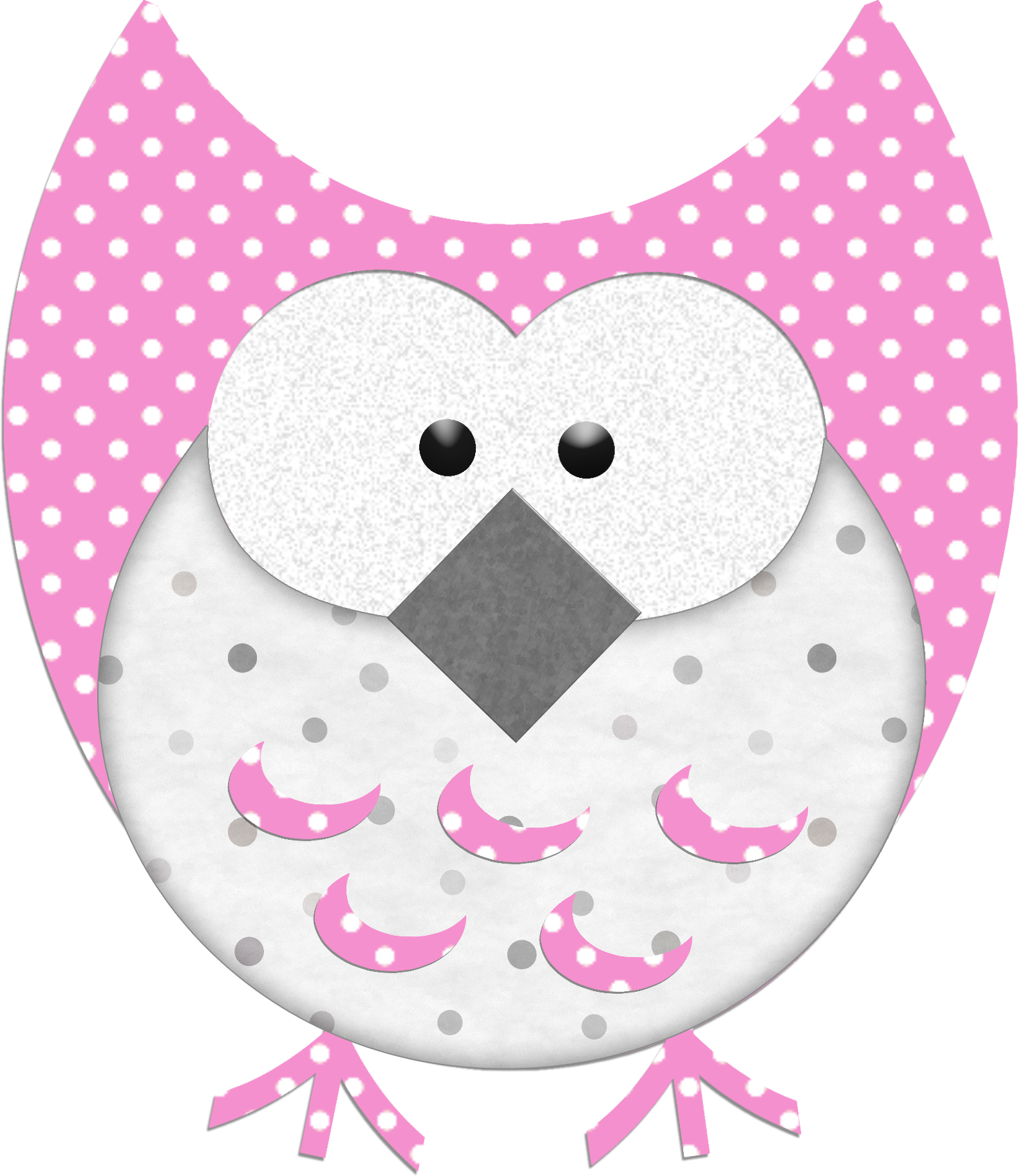 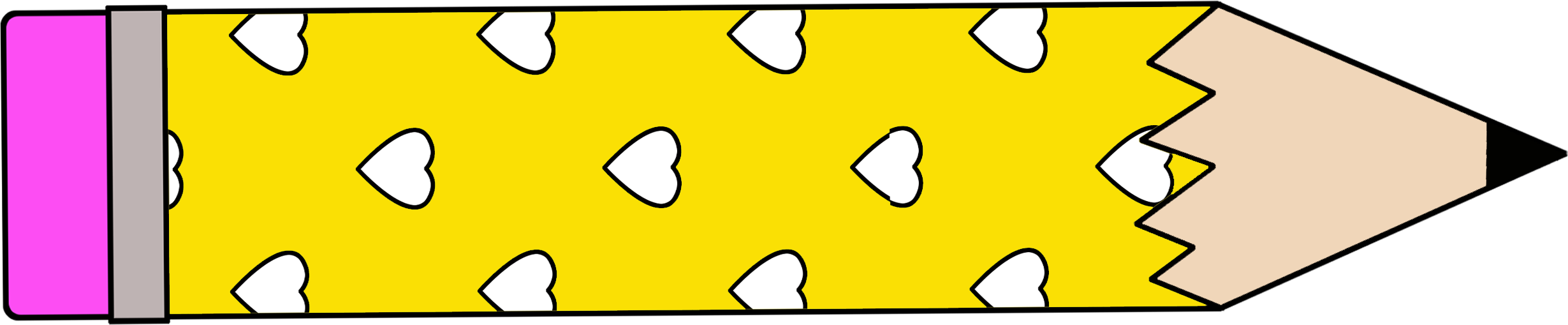 We are learning:
Ice breaking activities
Spider web game 
Hand print 
Find someone who game
Classroom rules
Cereal and pasta bracelets
All about me craft
P.E day is on Monday
Kindly provide your child with healthy meals (sweets) are not allowed.
Activate your child’s Classroom Dojo account
News
Important Reminders
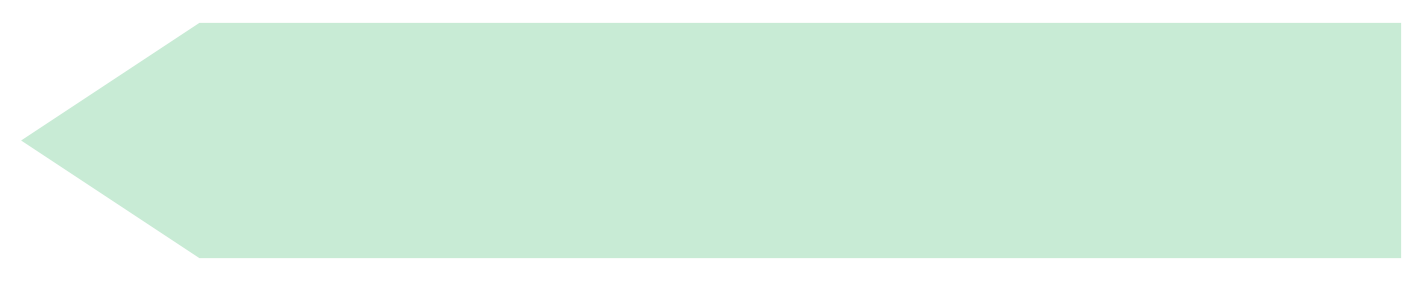 Week of Sep. 4th to Sep.5 th
Font Guide
The fonts used in this download are KG ALL OF ME, 
Janda Safe and Sound, and KG Part of Me.
You can download them for free at http://www.kimberlygeswein.com
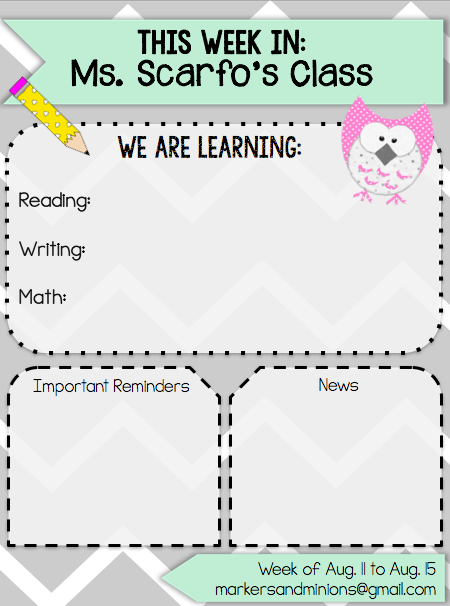 KG ALL OF ME
Janda Safe 
and Sound
KG Part of Me
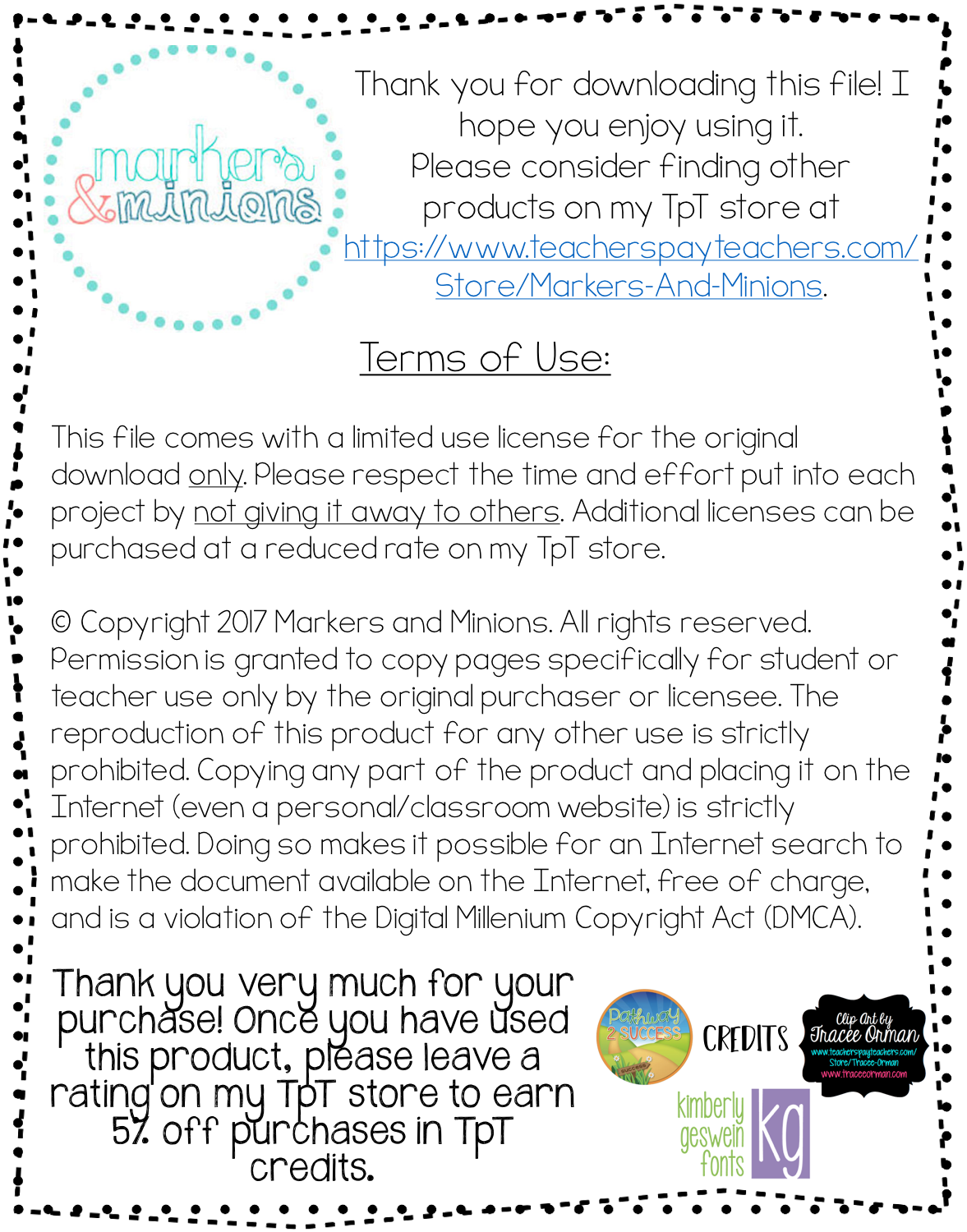